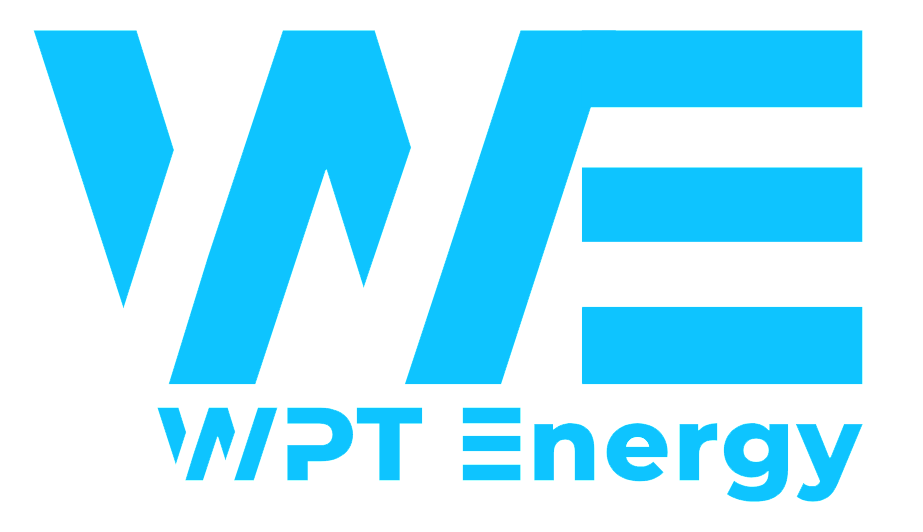 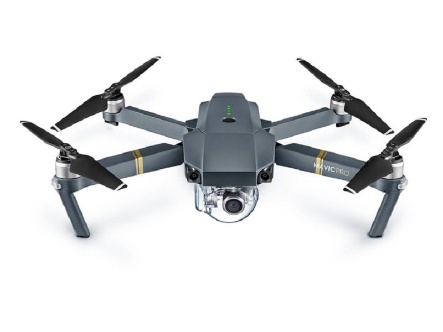 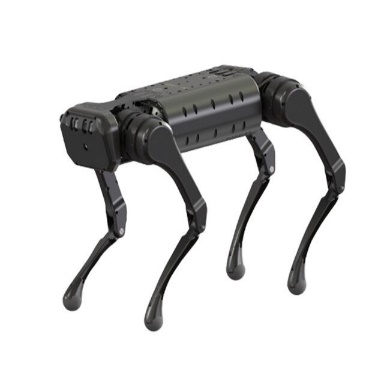 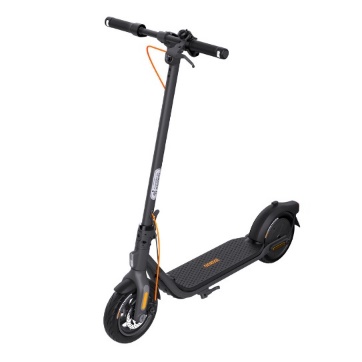 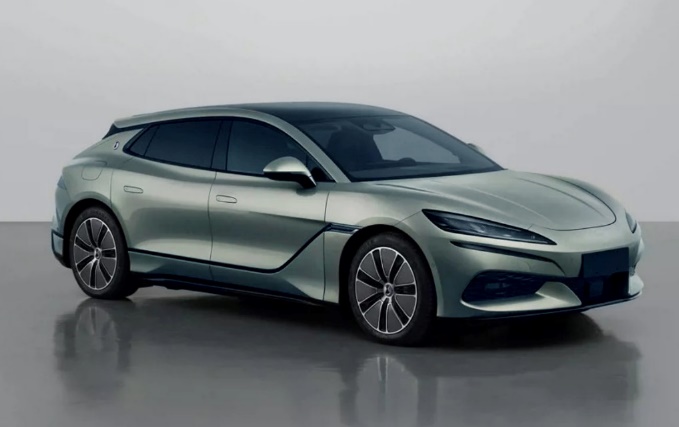 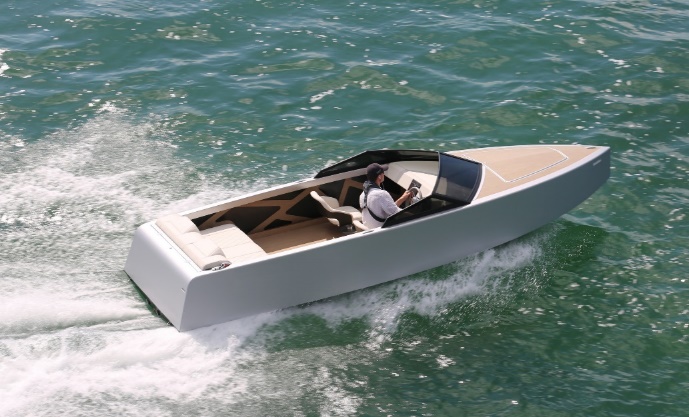 We believe that charging what you love should be simple and invisible
Problems with wired ev chargers
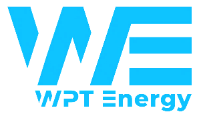 SOLUTION
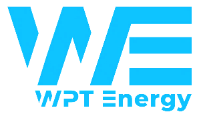 Leadership Team
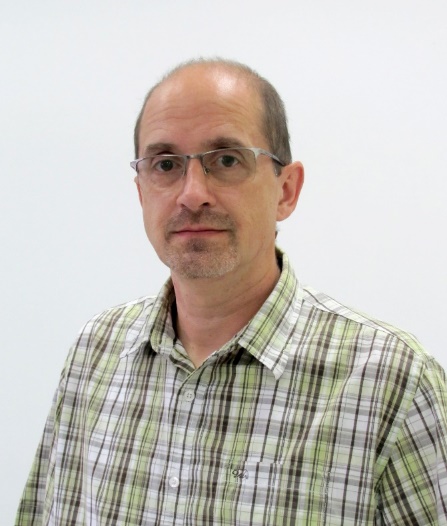 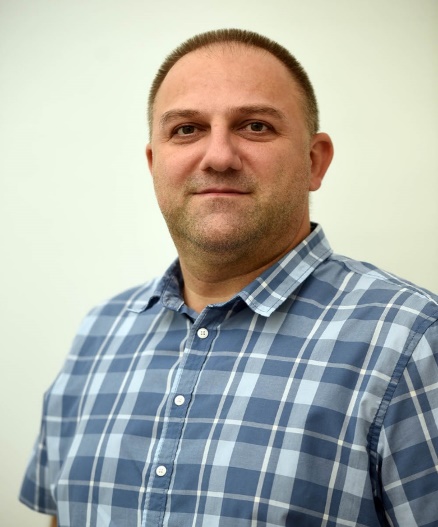 CEO
Dejan Janjić MsC
CTO
Aleksandar Spasojević
COO
Branko Koprivica PhD
Business experience:
Leading family company for 20 years

Technical experience:
Designing low and high-power electronics
Project experience:
Project management
Protection of intellectual property 

Technical experience:
Measurements and instrumentation
Project experience:
Production of electronic boards
 
Technical experience:
Assasment  and analysis of electronic
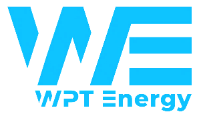 OUR TEcHNological  Solutions
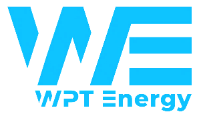 MARKET
Primary Target Market
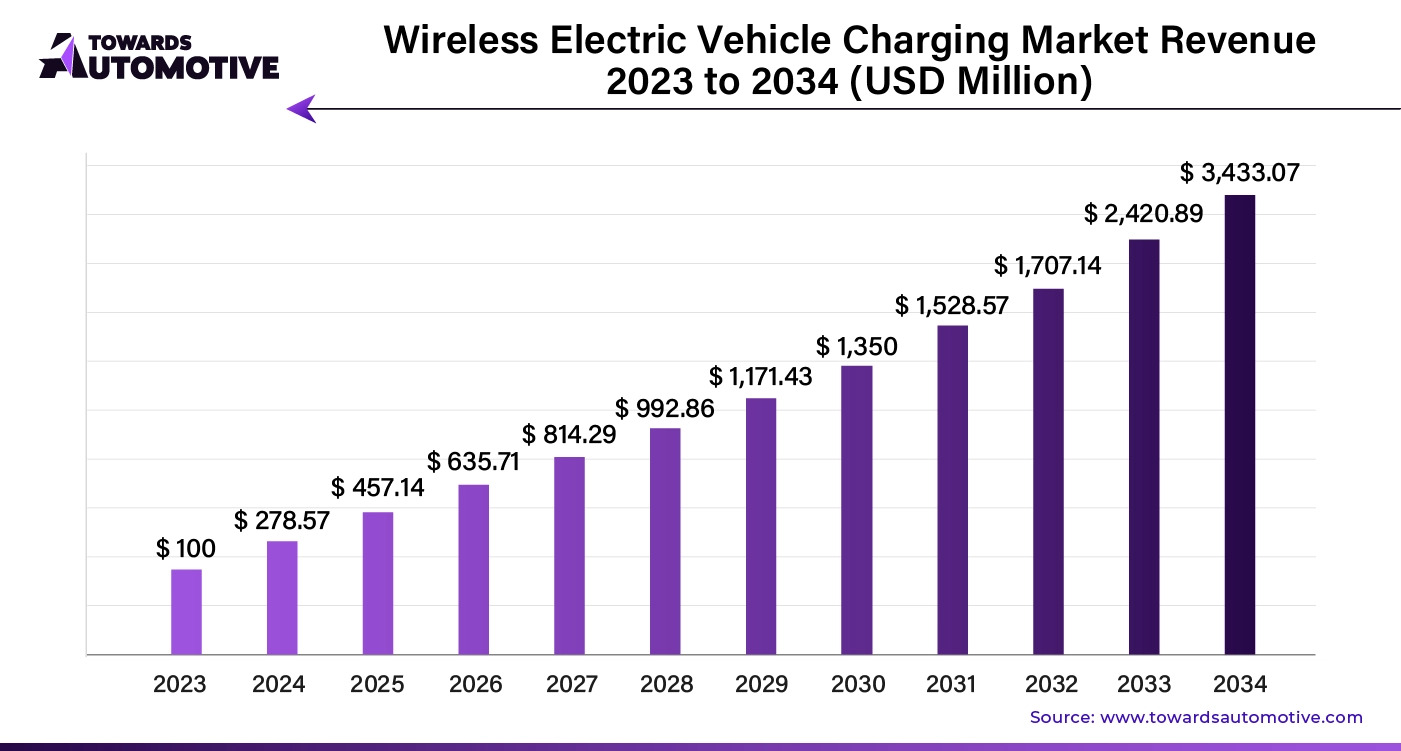 Secondary Target Market
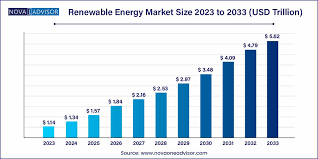 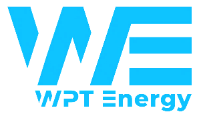 ENTERPRISE BUSINESS MODEL
Key Customer Segments:
Revenue Streams:
Reoccurring 
LICENSE 
Fees
EV vehicles and EV Chargers 
Manufacturers
Energy Storage and 
Smart grid Providers
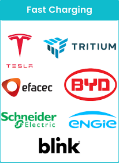 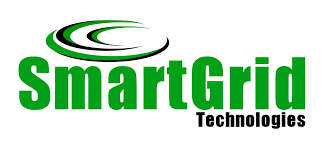 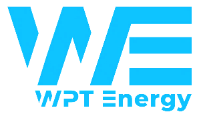 Implementation services
One-time fees
Consulting services
Ad-hoc fees
Industrial Automation and Robotics Companies
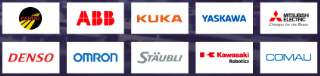 [Speaker Notes: Key Activities:
Continuous technology development and improvement
Client onboarding and implementation
Ongoing support and consulting]
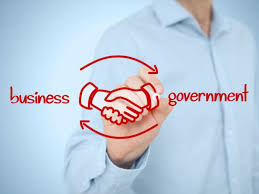 PARTNERSHIP WITH GOVERNMENTS AND AUTHORITIES
Participation in Initiatives and developments:

Dynamic wireless charging and electric road systems (ERS) developments!

Grid management and smart grid technology providers
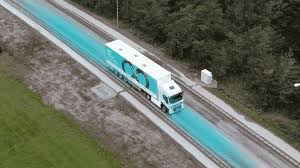 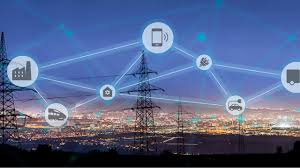 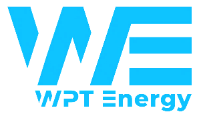 OUR TECHNOLOGY Roadmap
Raising 5M € for 2025 to complete TRL 6 – TRL7
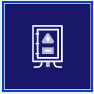 R&D Overcoming Wired EV Charger Limitations
Increase charging power to 22 kW
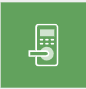 Intellectual Property Protection
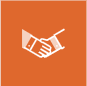 Strategic Partnerships
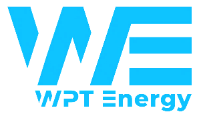 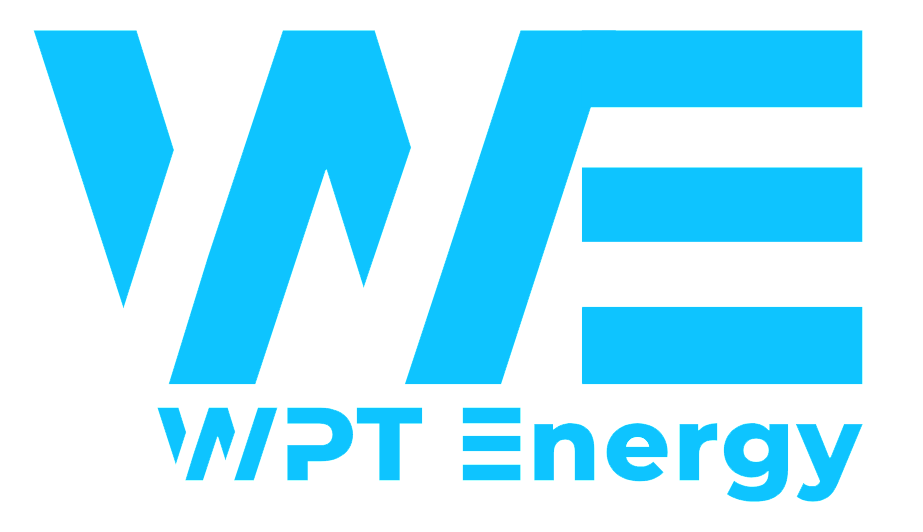 Join us in charging the future.
Invest in a greener tomorrow!
www.wptenergy.com
office@wptenergy.com